CHƯƠNG I. PHƯƠNG TRÌNH 
VÀ HỆ PHƯƠNG TRÌNH BẬC NHẤT
Phương trình quy về phương trình bậc nhất một ẩn
Phương trình bậc nhất hai ẩn.
 Hệ hai phương trình bậc nhất hai ẩn
Giải hệ hai phương trình bậc nhất hai ẩn
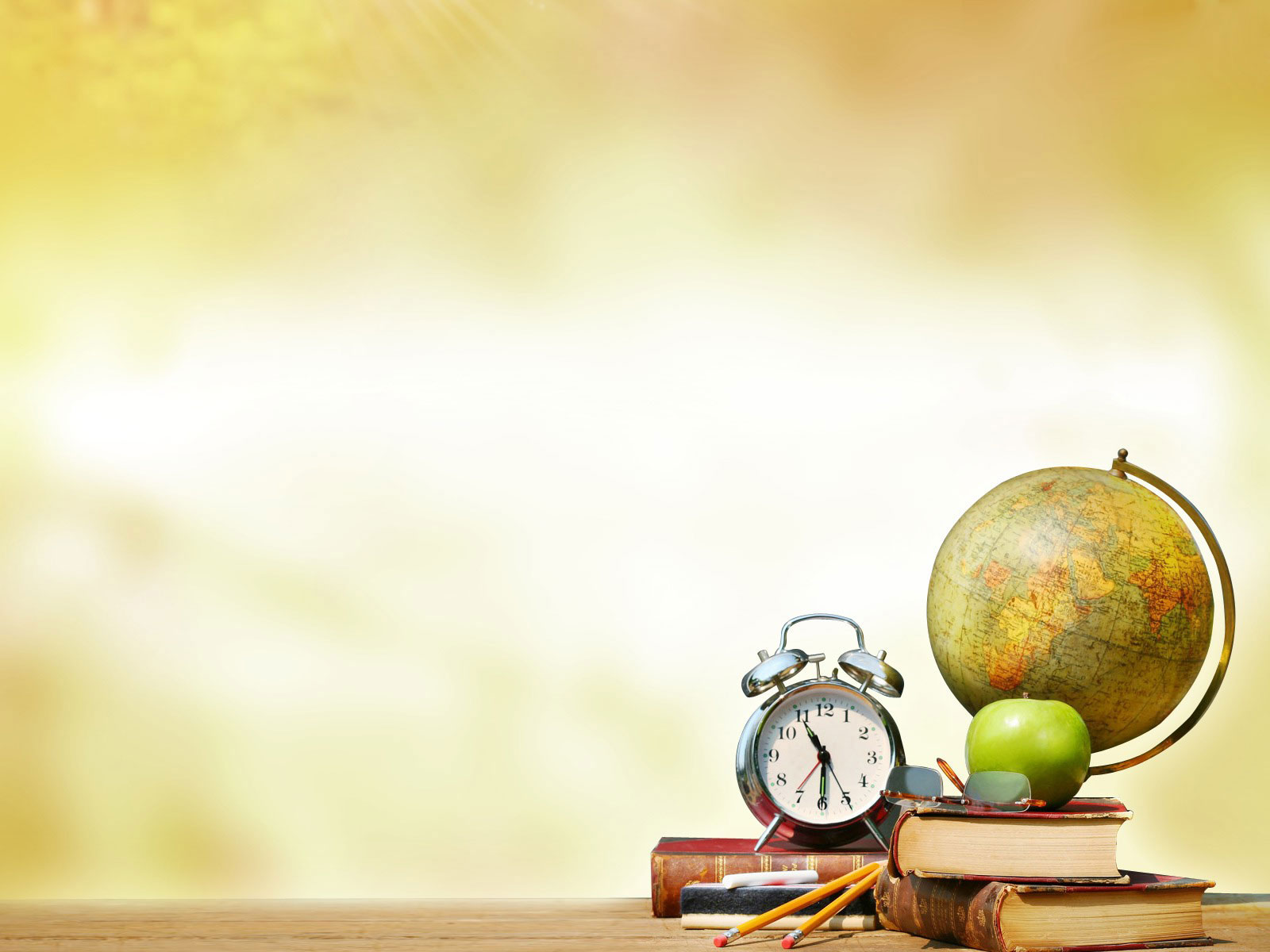 UBND THÀNH PHỐ CẨM PHẢ 
PHÒNG GIÁO DỤC VÀ ĐÀO TẠO CẨM PHẢ
CHƯƠNG I.PHƯƠNG TRÌNH VÀ  HỆ PHƯƠNG TRÌNH BẬC NHẤT
BÀI 1. PHƯƠNG TRÌNH QUY VỀ PHƯƠNG TRÌNH BẬC NHẤT MỘT ẨN
(Tiết 1)
BÀI 1. PHƯƠNG TRÌNH QUY VỀ PHƯƠNG TRÌNH BẬC NHẤT MỘT ẨN
I. Phương trình tích có dạng
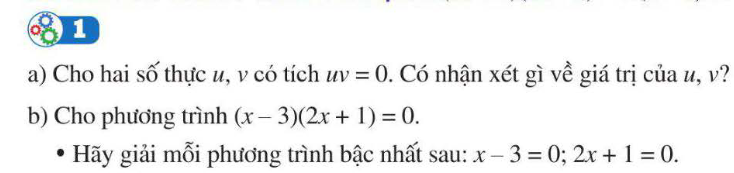 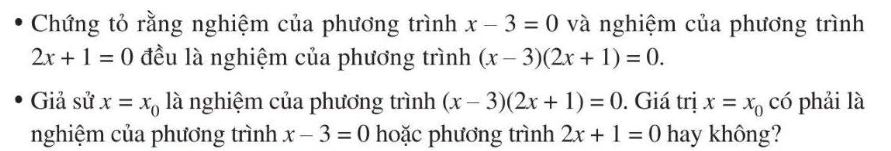 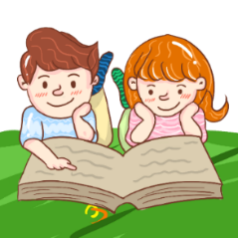 Ghi nhớ
Bước 2. Kết luận nghiệm: Lấy tất cả các nghiệm của hai phương trình bậc nhất vừa giải được ở bước 1.
Ví dụ 1. Giải phương trình (x+5)(3x-9)=0
Để giải phương trình đã cho, ta giải hai phương trình sau:
Vậy phương trình đã cho có hai nghiệm là              và
Ví dụ 2. Giải phương trình
Ta có:
Để giải phương trình đã cho, ta giải hai phương trình sau:
Vậy phương trình đã cho có hai nghiệm là           và
Ví dụ 2. Giải phương trình
Ta có:
Để giải phương trình đã cho, ta giải hai phương trình sau:
Vậy phương trình đã cho có hai nghiệm là            và
Luyện tập 1. Giải phương trình
Để giải phương trình đã cho, ta giải hai phương trình sau:
Vậy phương trình đã cho có hai nghiệm là               và
Luyện tập 2
Để giải phương trình trên ta giải hai phương trình sau:
Luyện tập 2
Để giải phương trình trên ta giải hai phương trình sau:
Ví dụ 3. Giải bài toán nêu trong phần mở đầu.
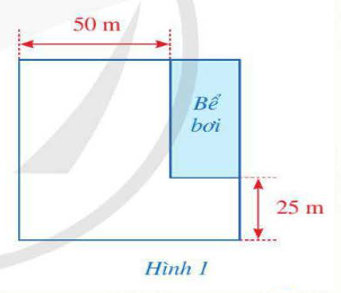 Gọi độ dài cạnh của khu đất có dạng hình vuông là x(m) với x>50.
Khi đó, mảnh đất dạng hình chữ nhất để làm bể bơi có các kích 
thước lần lượt là x-50(m), x-25(m).
Do đó, diện tích của mảnh đất đó là: (x-50)(x-25)(     )
Vì vậy, ta có phương trình: (x-50)(x-25)=1250
Giải phương trình: (x-50)(x-25)=1250
hoặc
Do x>50 nên x=75. Vậy độ dài cạnh của khu đất là 75m.
HƯỚNG DẪN HỌC Ở NHÀ
-  Học và xem lại các nội dung trong tiết học
Hoàn thành các bài tập:
+ Bài 1 (SGK – 11)
- Đọc, nghiên cứu trước phần II. Phương trình chứa ẩn ở mẫu.